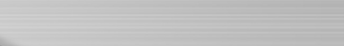 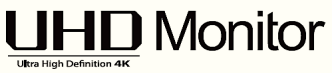 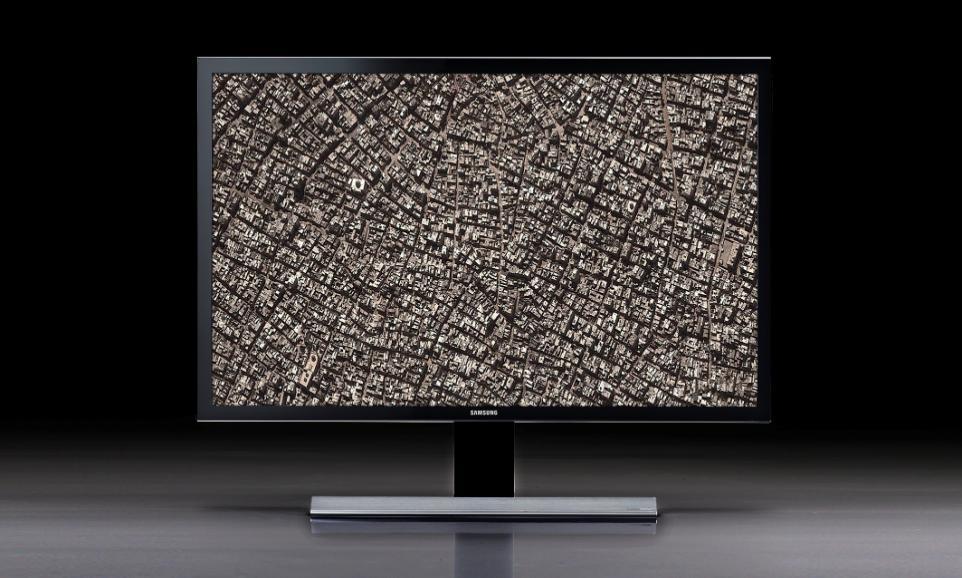 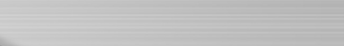 Мониторы Samsung 2014
Cтратегические направления 2014
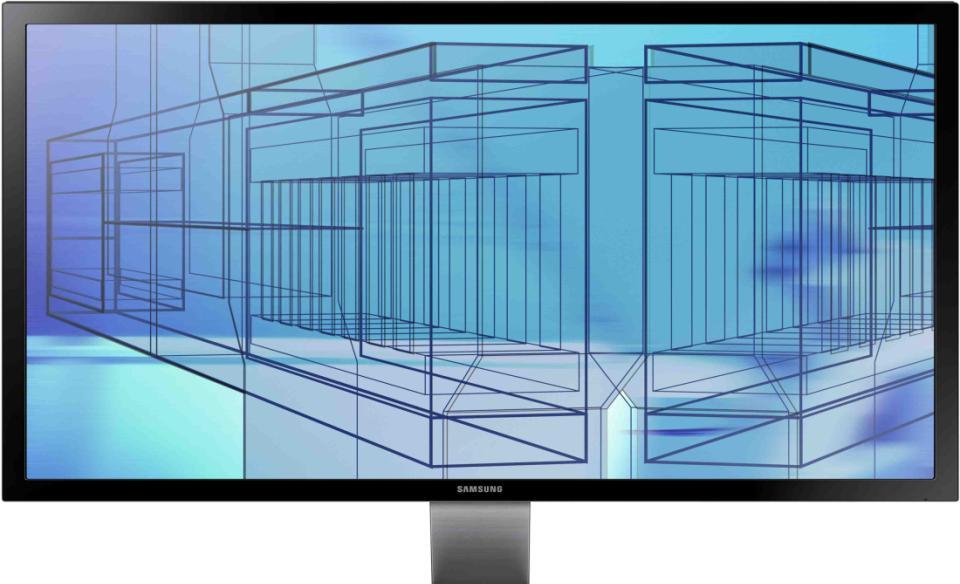 Новый этап развития мониторов
Качество изображения

Увеличение числа моделей на ЖК-матрицах с широкими углами обзора
Поддержка 1 млрд цветов
Модели с возможностью цветовой калибровки
Разрешение экрана

Увеличение доли Full HD моделей
Модели со сверхвысоким разрешением
Функция Magic Upscale (UHD upscale)
Новый Дизайн

Ультратонкая рамка экрана. 
Обновленный TOC дизайн
Эргономичная подставка: (регулировка высоты экрана, портретный режим)
Разрешение экрана
720 HD Ready Монитор
2560х1440
WQHD: 2560 x 1440
Разрешение UHD (3840 х 2160) – новый рубеж увеличения детализации изображения настольных мониторов
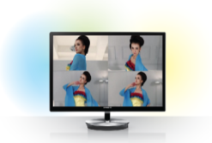 720
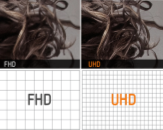 720
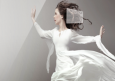 (WQHD) – это эквивалентно 4 экранам с разрешением 720 HD Ready
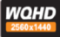 1,080
2,160
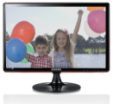 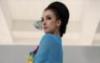 3,840
1,920
UHD: 3840 x 2160
Full HD: 1920 x 1080
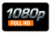 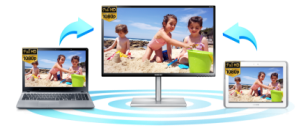 (UHD) – это эквивалентно 4 экранам с разрешением FullHD (1920x1080)
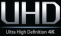 Качество изображения
Поддержка 1 Млрд цветов
Широкие углы обзора 178/178
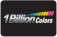 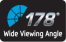 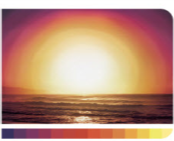 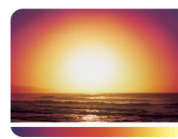 TN панель
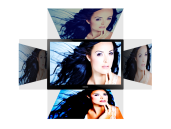 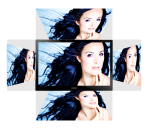 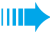 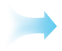 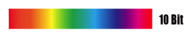 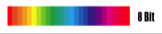 [ 16.7 Mлн цветов ]
[ 1 Млрд цветов]
Режим Game Mode
Оптимизация цветовых настроек изображения
Функция Magic Upscale
Сглаживание текстур изображений малого разрешения
Off
ON
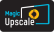 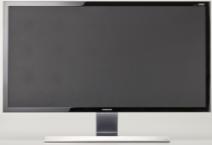 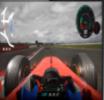 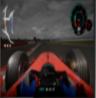 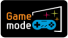 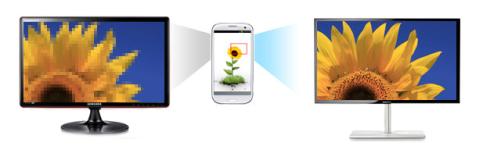 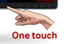 Новый дизайн
Тонкие и изящные линии корпуса, отделка с использованием новых материалов, TOC рамки экрана, черный и белый варианты корпуса, металлические детали корпуса.
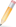 Ультратонкая рамка экрана
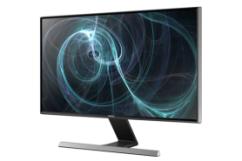 Цветовые вариации корпуса
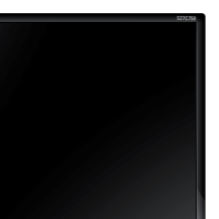 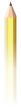 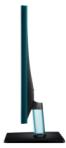 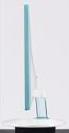 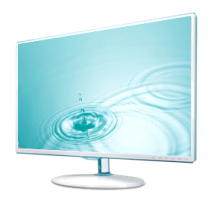 Металлические детали корпуса
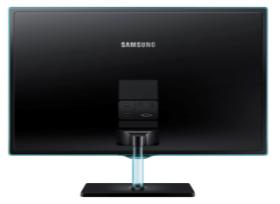 Тонкий дисплей
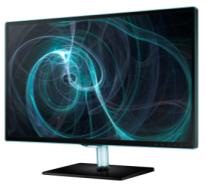 Обновленный TOC дизайн
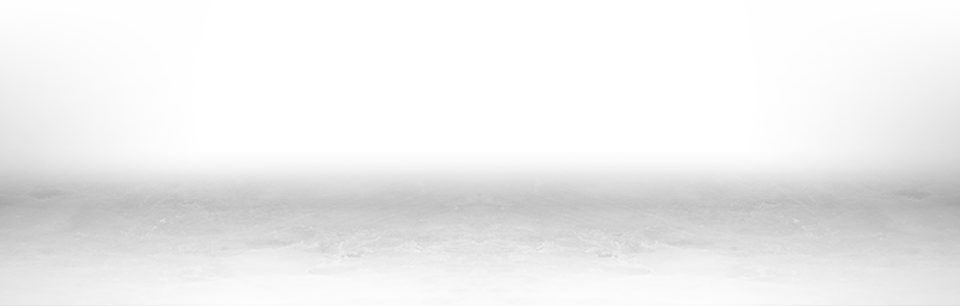 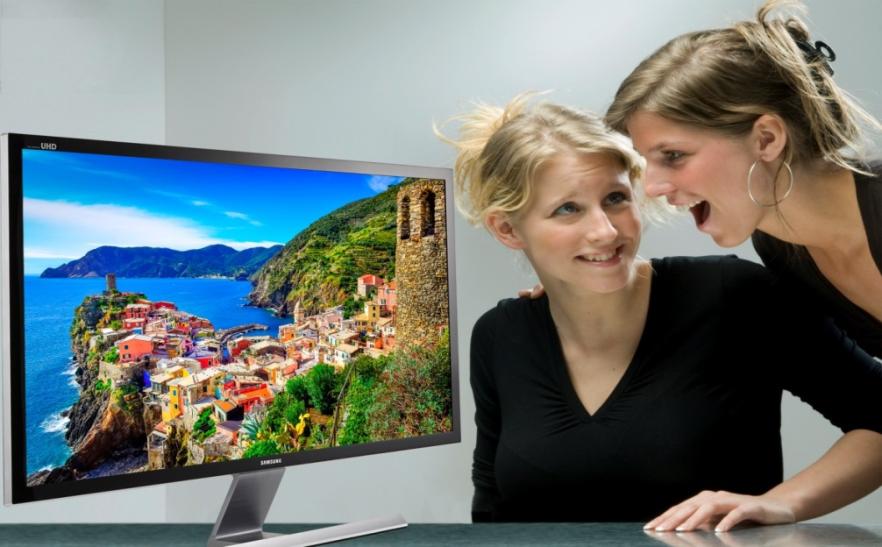 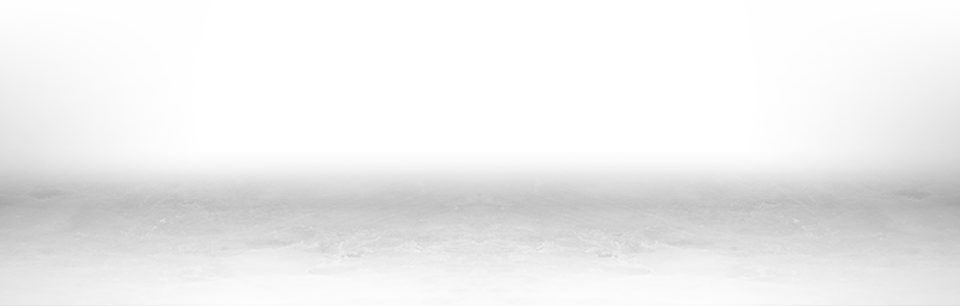 Модельный ряд  2014
Модельный ряд мониторов Samsung (B2C)
2013
2014
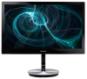 Разрешение экрана: 3840x2160 (UHD)
Цветовой охват AdobeRGB 100%, sRGB 100%
Заводская калибровка + аппаратная калибровка
JUL
SB970/971
UD970
31.5
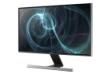 MAR
Разрешение экрана: 3840x2160 (UHD)
Время отклика: 1 мс
Функции: PIP/PBP
UD590
28
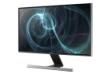 APR
Ультратонкая рамка экрана
Широкие углы обзора (178/178)
Режим Game Mode
SD590
23.6
27
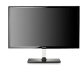 Широкие углы обзора (178/178)
Функция Magic Upscale
23
SС570
JUN
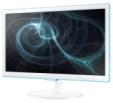 Дизайн TOC. Белый
Широкие углы обзора (178/178)
Режим Game Mode
SD391
23.6
21.5
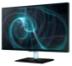 APR
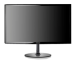 Дизайн TOC. Черный. 
Широкие углы обзора (178/178)
Режим Game Mode
SC350
SD390
23.6
27
21.5
18.5
19.5
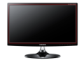 APR
Черный глянцевый корпус
Функция Magic Upscale
Режим Game Mode
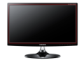 SD300
SC300
23.6
24
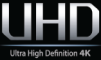 UHD-монитор (UD590)
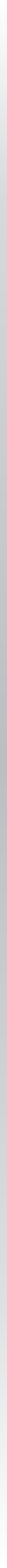 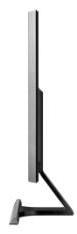 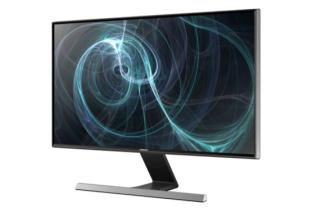 Диагональ 28”, UHD разрешение экрана 3840х2160
Время отклика: 1 мс
Яркость 370 кд. /кв. м
Функция Картинка в Картинке (PIP 2.0)
Функция Picture by Picture (PBP)
Функция UHD Upscale
Режим Game Mode
HDMI х 2 порта, Display Port x 1 порт*
Элементы подставки, стилизованные под металл
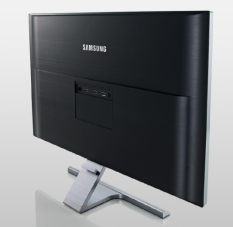 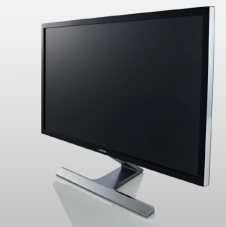 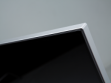 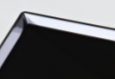 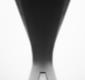 Стремительные и четкие линии
* частота кадровой развёртки при разрешении 3840х2160 составляет 60 Гц в случае подключения по интерфейсу DР и 30 Гц — по интерфейсу HDMI
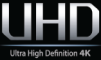 UHD-монитор (UD590)
Функция Picture by Picture: подключение двух ПК к одному монитору
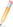 1920 x 2160
1920 x 2160
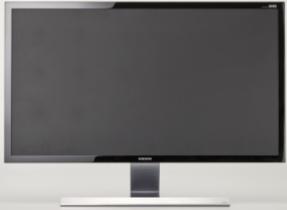 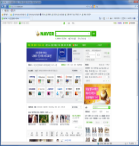 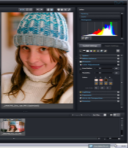 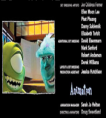 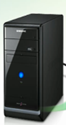 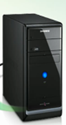 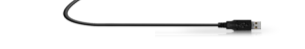 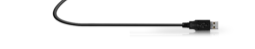 Одновременное отображение сигналов от двух ПК на одном экране
Контент с каждого ПК воспроизводится без потери качества
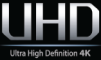 UHD-монитор (UD590)
Функция Картинка в Картинке (PIP 2.0) в Full HD
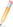 Картинка в Картинке
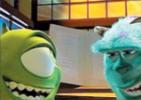 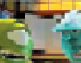 Samsung PIP 2.0
Сохраняется оригинальное разрешение картинки вплоть до Full HD
В окне изображение с уменьшенным разрешением
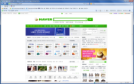 Поддержка видеорежимов для картинки в окне: 480P / 720P / 1080P
Возможность настройки разрешения для картинки в окне и позиции окна на основном экране
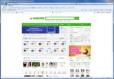 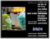 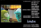 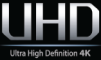 UHD-монитор (UD590)
Любой контент в разрешении UHD!
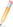 <Изображение малого разрешения>
<Разрешение UHD>
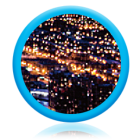 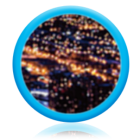 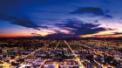 Как работает UHD Upscale
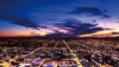 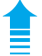 Проверка:
Определение разрешения
 Анализ типа сцены
Подбор наилучшего алгоритма
Улучшение:
Понижение шумов
Повышение резкости
Масштабирование:
Конвертация разрешения до уровня UHD
Функция UHD Upscale позволяет конвертировать сигнал с любым разрешением под экран UHD (3840 x 2160)
Серия 5 (SD590)
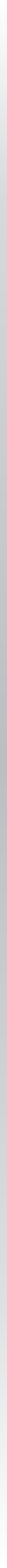 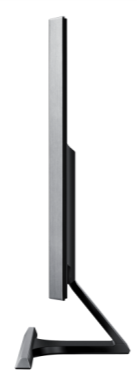 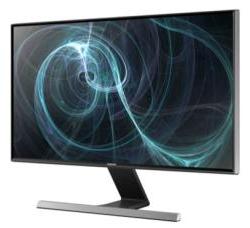 Ультратонкая рамка экрана, стильный дизайн
Широкие углы обзора (178/178)
D-Sub (VGA) x 1 порт, HDMI x 2 порта
Функция Magic Upscale
Режим Game Mode
Ультратонкая рамка 
экрана
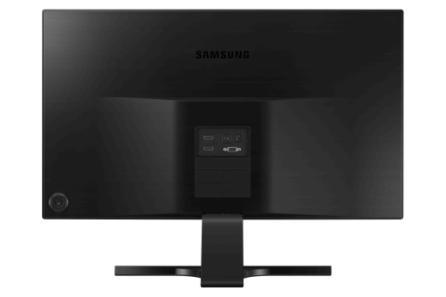 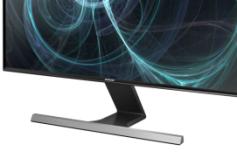 Интерфейсы
D-Sub(VGA), HDMI x 2
Джойстик управления 
на задней панели
Элементы подставки, 
стилизованные под металл
Серия 3 (SD390/391)
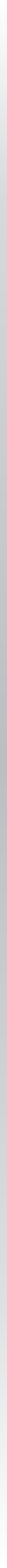 Дизайн Touch of Color (TOC)
Цветовые вариации корпуса: черный / белый
Широкие углы обзора 178/178*
D-Sub (VGA) x 1 порт, HDMI x 1 порт
Функция Magic Upscale
Режим Game Mode
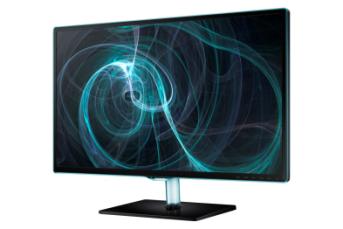 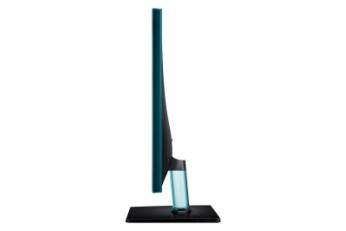 Обновленный TOC дизайн
Модификация с белым цветом  корпуса (SD391)
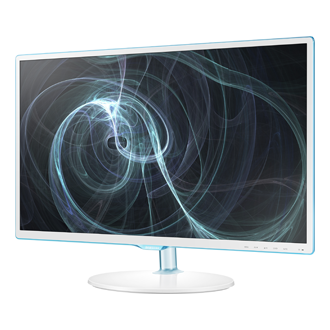 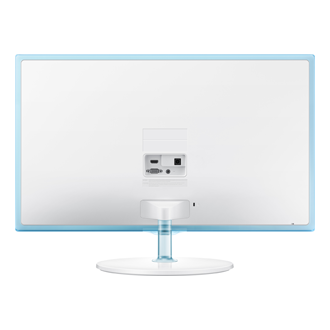 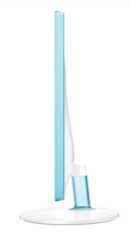 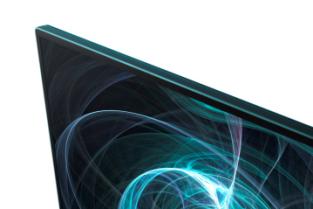 Прозрачный пластик подставки
Сегментация модельного ряда B2B мониторов Samsung 2014
Cерия 8 
Высокое разрешение экрана: 2560 х 1440
ЖК-матрица с широкими углами 
обзора (178°/178°)
Эргономичная подставка с регулировкой высоты, наклона экрана, вращения в плоскости стола и портретного режима
Сертификат TCO
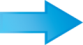 Премиум
Серия 6
Разрешение экрана: Full HD
ЖК-матрица с широкими углами 
обзора (178°/178°)
Время отклика 5 мс
Эргономичная подставка с регулировкой высоты, наклона экрана, вращения в плоскости стола и портретного режима
Сертификат TCO
Качество изображения
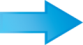 Дополнительные функции
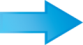 Серия 4
Эргономичная подставка с регулировкой высоты, наклона экрана, вращения в плоскости стола и портретного режима
Сертификат TCO
Серия 2
Простая подставка
Сертификат TCO
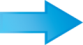 Базовые модели
Модельный ряд мониторов Samsung (B2B)
2013
2014
Разрешение 2560 x 1440
Функции PIP/PBP
Эргономичная подставка с регулировкой высоты
JUN
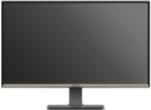 SD850
32
27
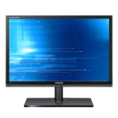 Широкие углы обзора 178°/178°
Эргономичная подставка с регулировкой высоты
Датчик освещения и присутствия
SA850
24w
Широкие углы обзора 178°/178°
Эргономичная подставка с регулировкой высоты
USB концентратор
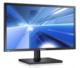 SC650
23
23.6
24w
27
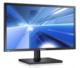 Эргономичная подставка с регулировкой высоты
SC450
21.5
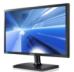 Простая подставка, регулировка наклона экрана
SC200
18.5
19n
19w
21.5
22w
23
Серия 8 (SD850)
Диагональ экрана: 27” и 32”
Разрешение WQHD (2560 x 1440)
Широкие углы обзора (178/178)
Более 1 млрд. Цветов
DVI-DL x1, DP x1, HDMI x1
Функция Картинка в Картинке (PIP 2.0)
Функция Picture by Picture (PBP)
Концентратор USB 3.0 (4 порта)
Эргономичная подставка с регулировкой высоты, наклона экрана, вращения в плоскости стола и портретного режима
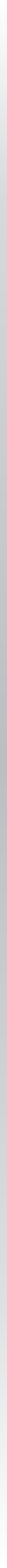 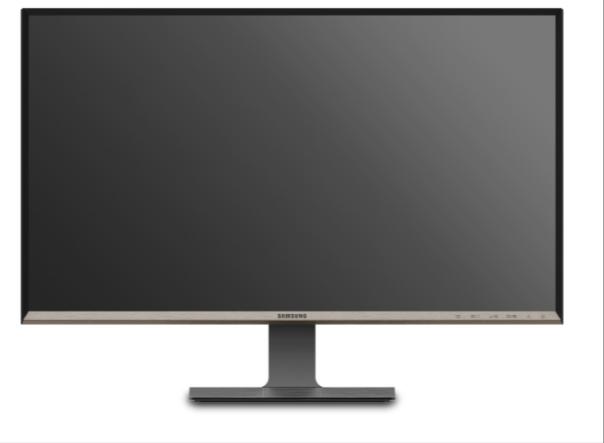 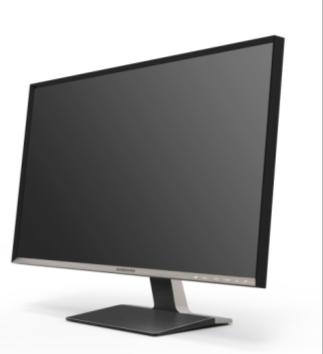 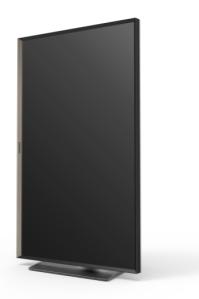 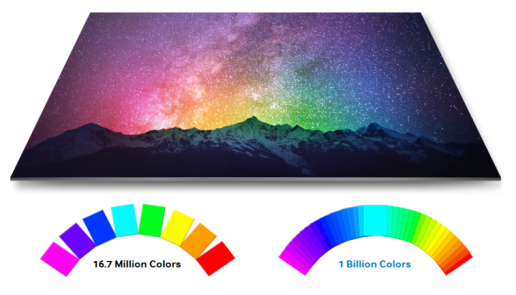 Портретный режим
Тонкая рамка 
экрана
Особенности монитора серии SD850
Изображение
Особенности
DisplayPort1.2 version
HDMI 1.4 version
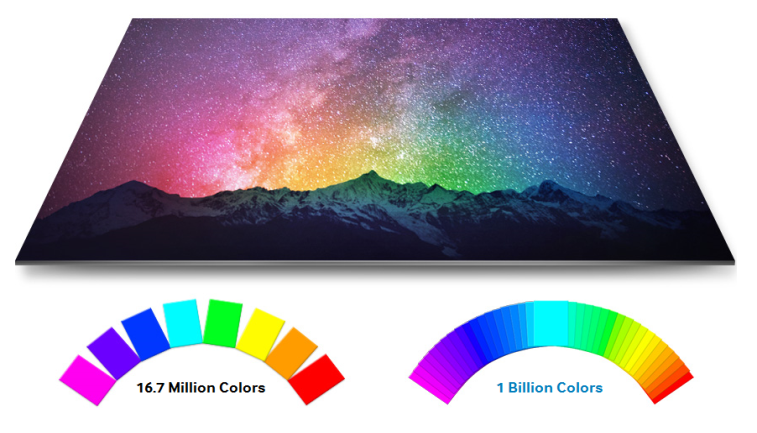 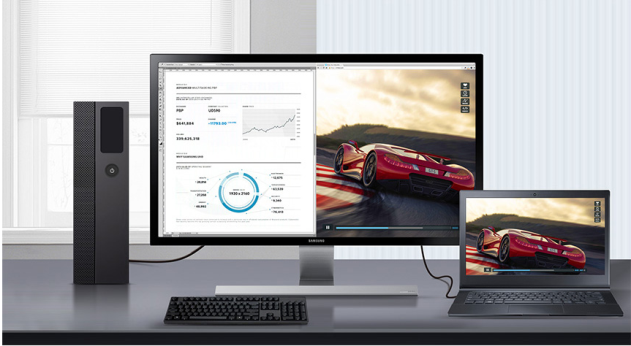 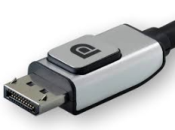 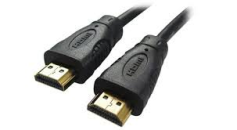 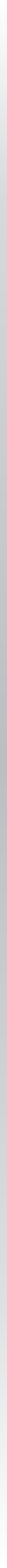 DVI-DDual-link
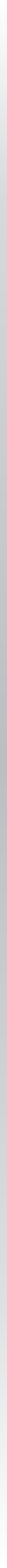 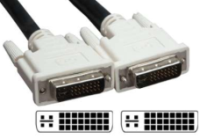 Разрешение WQHD 2560 x 1440
 Матрица 1млрд цветов, sRGB 100%
 Широкие углы обзора (178/178)
PIP/PBP, Автоповорот меню
 Концентратор USB3.0 x 4
 DVI-DL x1, DP x1, HDMI x1
Эргономичная подставка
Эко сертификация
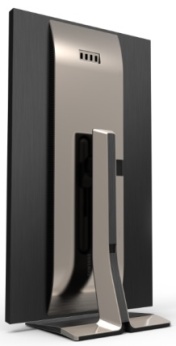 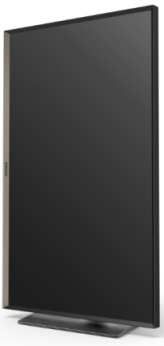 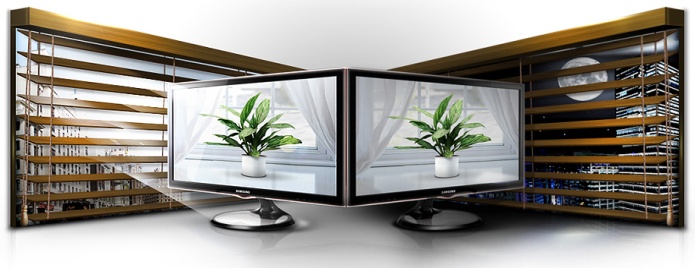 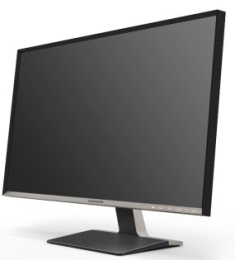 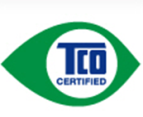 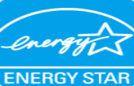 Регулировка по высоте (130 мм)
 Поворот в плоскости стола
 Наклон экрана (-5º-+20º)
 Портретный режим (PIVOT)
Низкое энергопотребление
 Сертификат TCO
 Датчик Освещения
Модельный ряд LED-телевизоров (LT)
2013
2014
JUN
Разрешение Full HD
Тонкая рамка
Цифровой ТВ-тюнер DVB-T2
Картинка в Картинке (PIP+)
Режим Football Mode и Zoom In
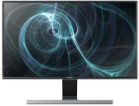 TD590
23,6
27
Разрешение Full HD
Дизайн TOC. Белый.
Цифровой ТВ-тюнер DVB-T2
Картинка в Картинке (PIP+)
Режим Football Mode и Zoom In
JUL
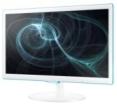 TD391
23,6
Разрешение Full HD
Дизайн TOC. Черный.
Цифровой ТВ-тюнер DVB-T2
Картинка в Картинке (PIP+)
Режим Football Mode и Zoom In
JUN
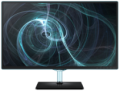 TD390
27
23,6
JUN
Разрешение HD ready
Цифровой ТВ-тюнер DVB-T2
Картинка в Картинке (PIP)
Режим Football Mode
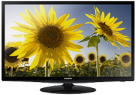 TD310
23,6
27,5
TC370
23
Цифровой ТВ-тюнер DVB-T2
Картинка в Картинке (PIP+)
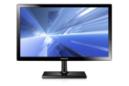 Цифровой ТВ-тюнер DVB-T2
Картинка в Картинке (PIP+)
TC350
18,5
21,5
LED телевизор (LT) Серия 3 (TD390/TD391)
Дизайн TOC
Цифровой ТВ-тюнер DVB-T2
Малое время отклика 5 мс
PLS матрица с широкими углами обзора
D-Sub x 1, HDMI x 2
Динамики 5 Вт. х 2 канала
Возможность крепления на стену (VESA)
Connect Share (USB x 1 порт)
Картинка в Картинке (PIP+)
Football Mode +Zoom In
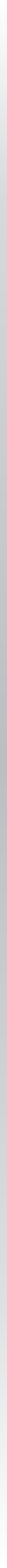 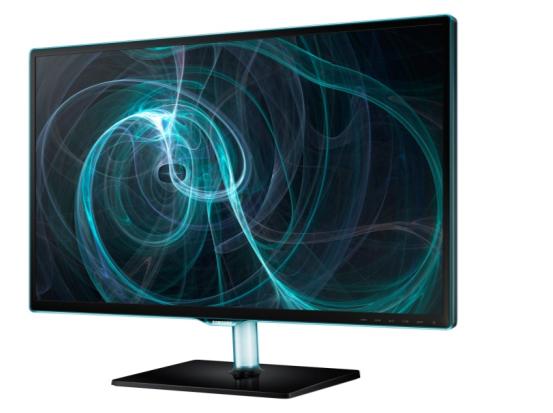 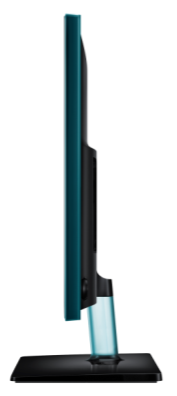 Модификация с белым цветом  корпуса (TD391)
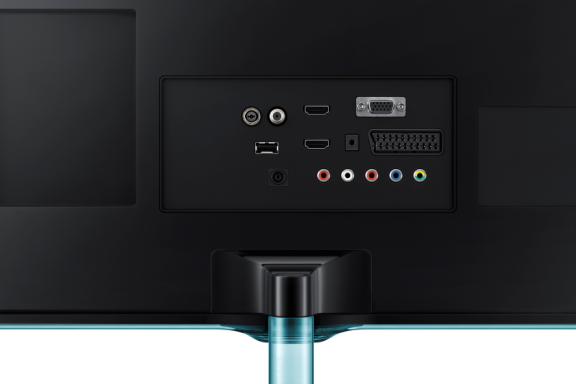 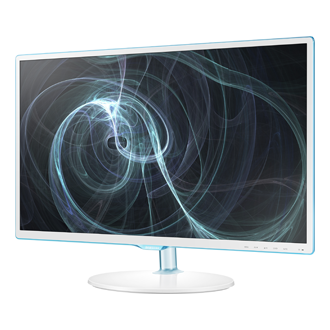 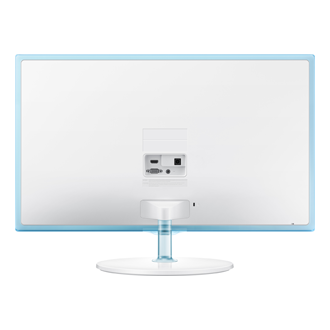 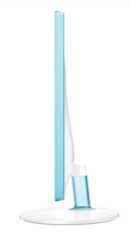 интерфейсы
D-Sub x 1, HDMI x 2
Отельный режим (Hotel Mode)
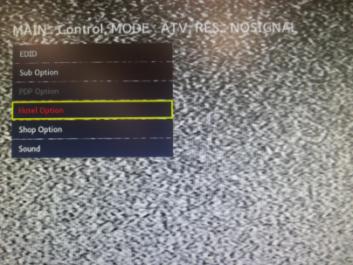 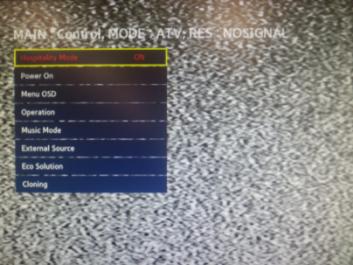 Установка минимального и максимального уровня звука
Установка определенного уровня звука при включении ТВ
Блокировка меню телевизора
Возможность блокировки отдельных пунктов меню
Возможность блокировки всех или отдельных кнопок пульта Д/У
Возможность принудительного включения энергосберегающих функций. (Автоматическая регулировка яркости экрана, контрастности и размера экрана в зависимости от выбранного режима)
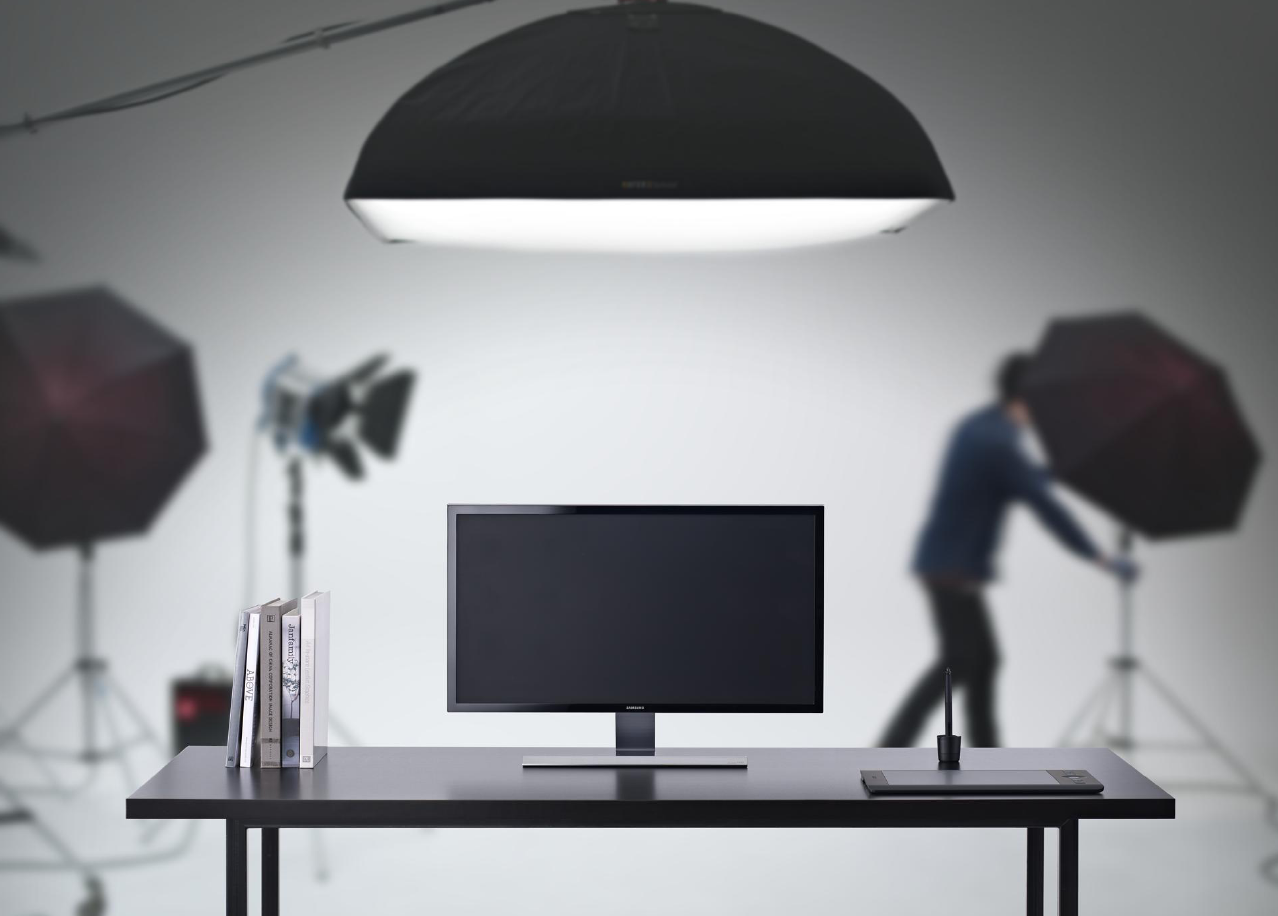 Спасибо 
за внимание!